MARGEN            POR         VOLUMEN	     20%              X              1    =  20 	      4%               X              5    =  20  	       1%               X              20  = 20
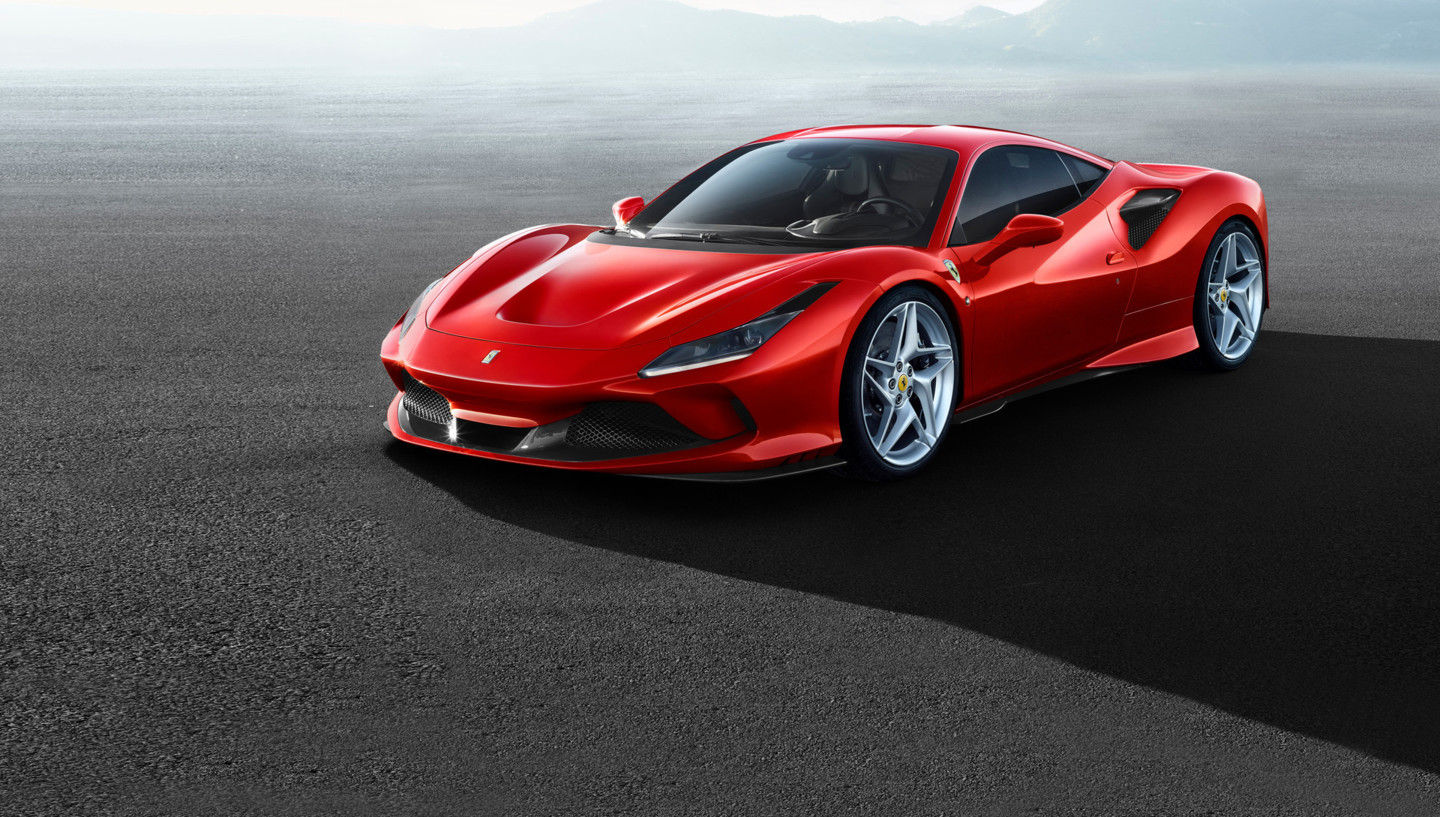 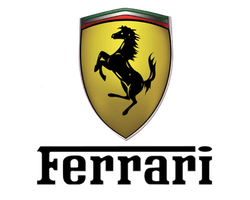 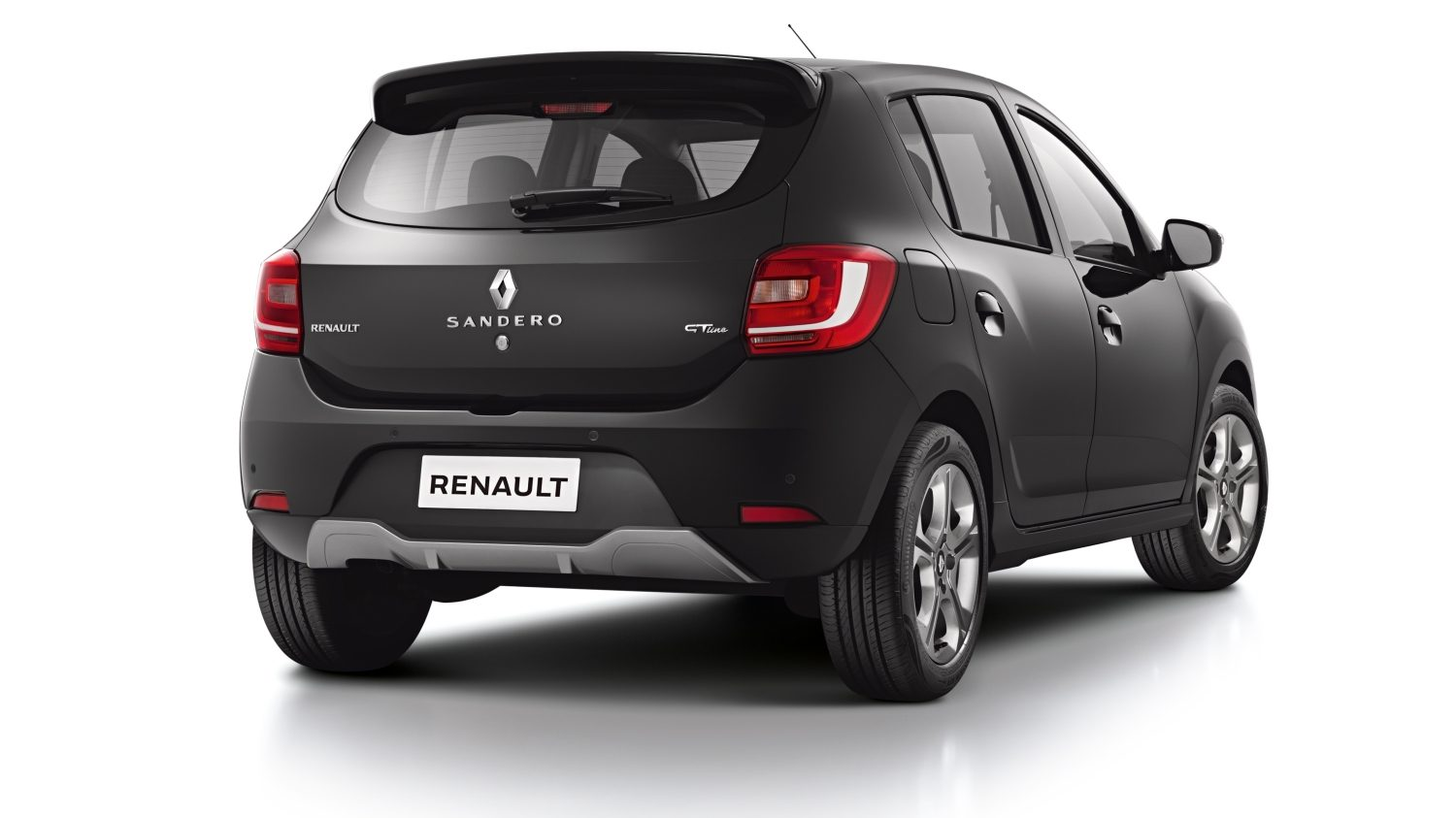 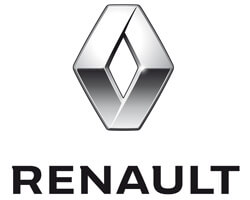 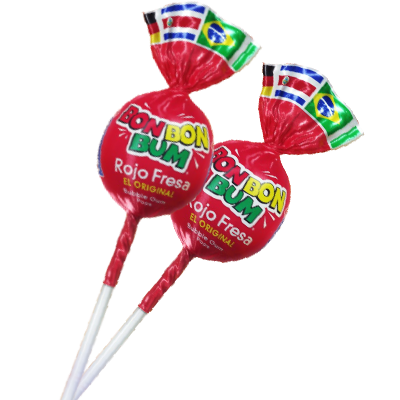 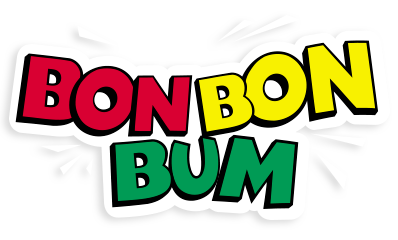 TEATROS QUE FALTAN 			EJERCICIO PRÁCTICO
·         Bulevar

·         Tintal

·         Suba

·         Tunal

·         Unisur

·         Plazuela

·         Iwana
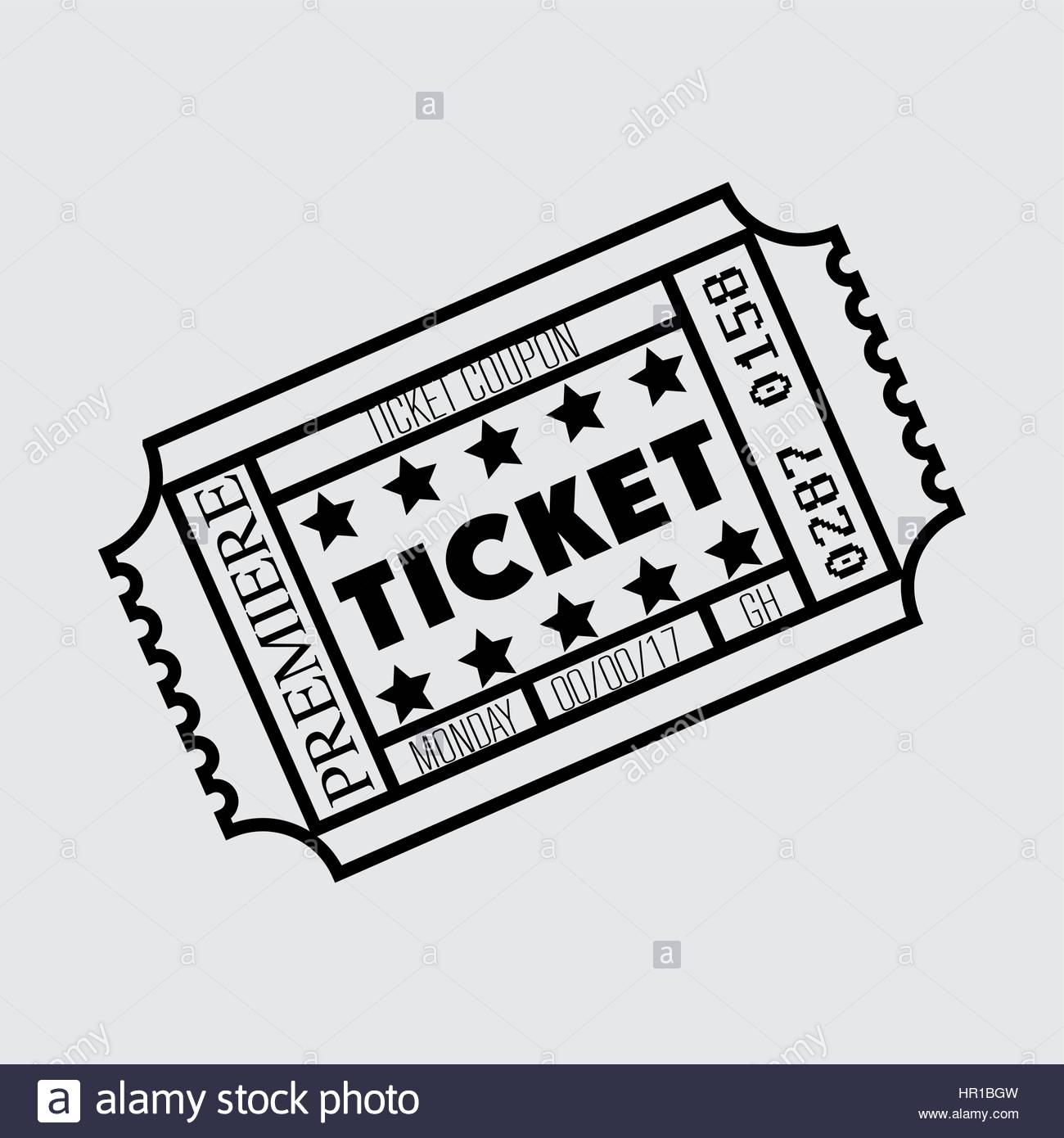 Continúan
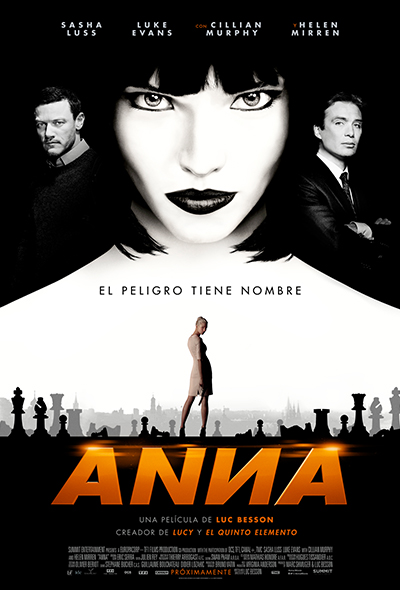 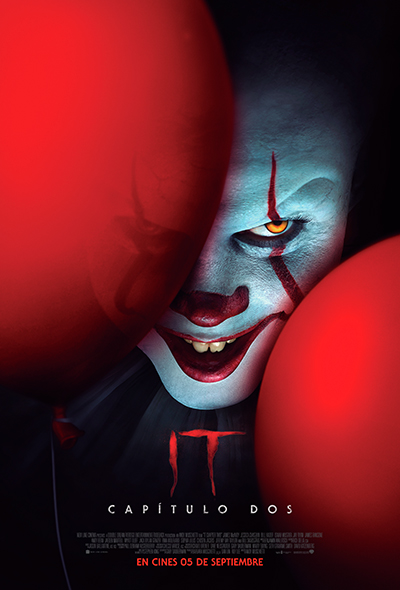 Próximos estrenos
PRE VENTA
PROCINAL
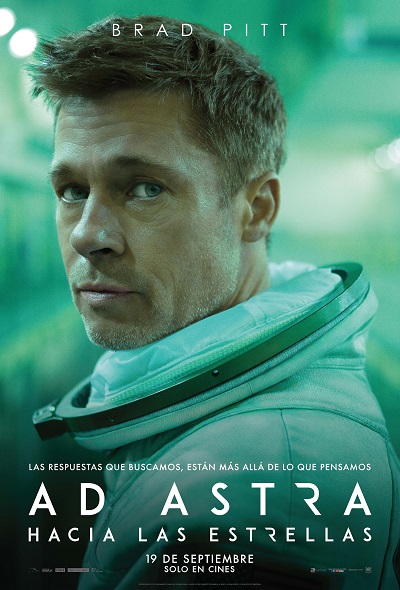 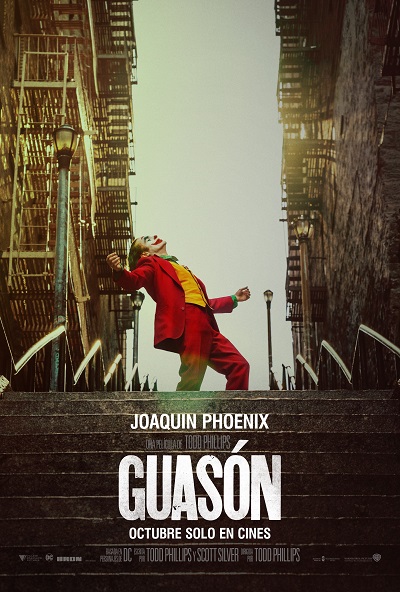 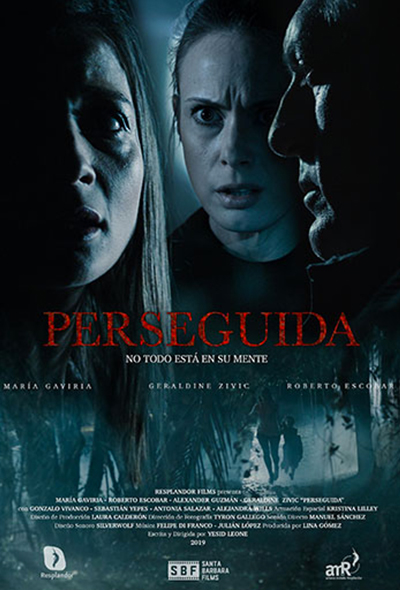 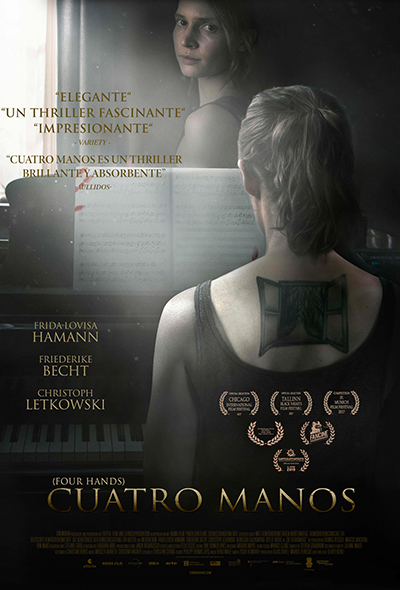 Estreno: 19 sep
Estreno: 19 Sep
Estreno: 3 Oct
Estreno: 19 Sep
Gracias